Поделки из бросового материала:
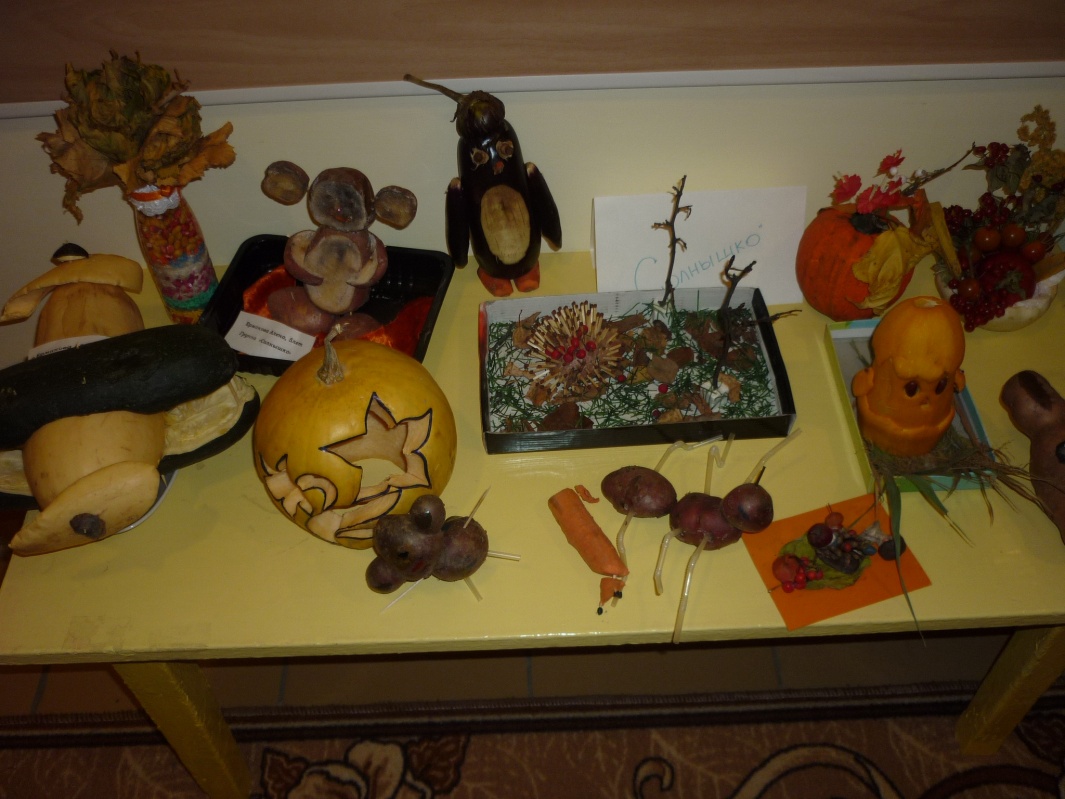 Коллекции собранные совместно детьми и родителями.
1